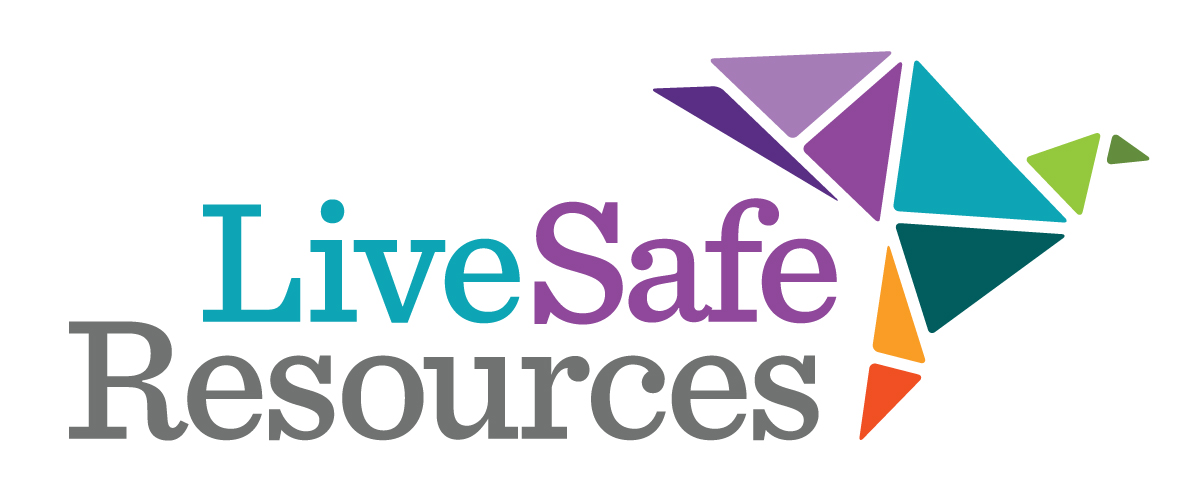 Strategic Plan
January 2023
Vision
Mission Statement
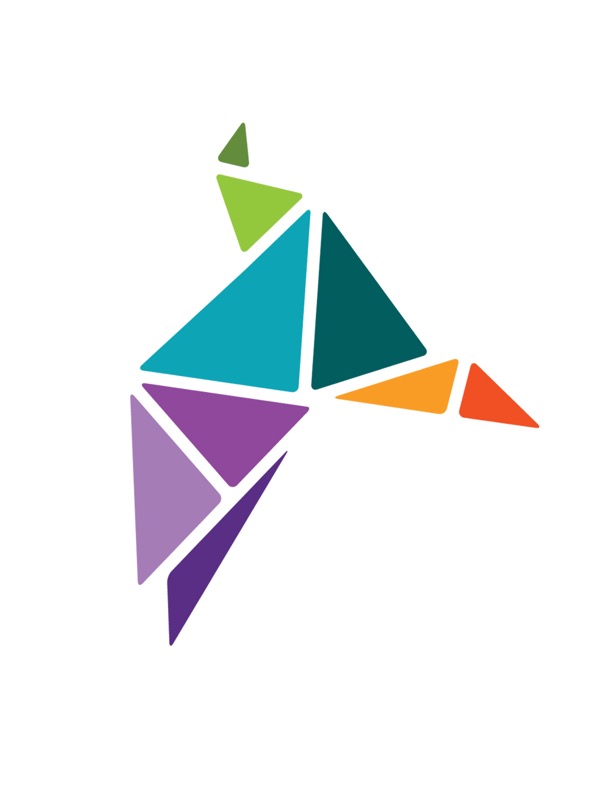 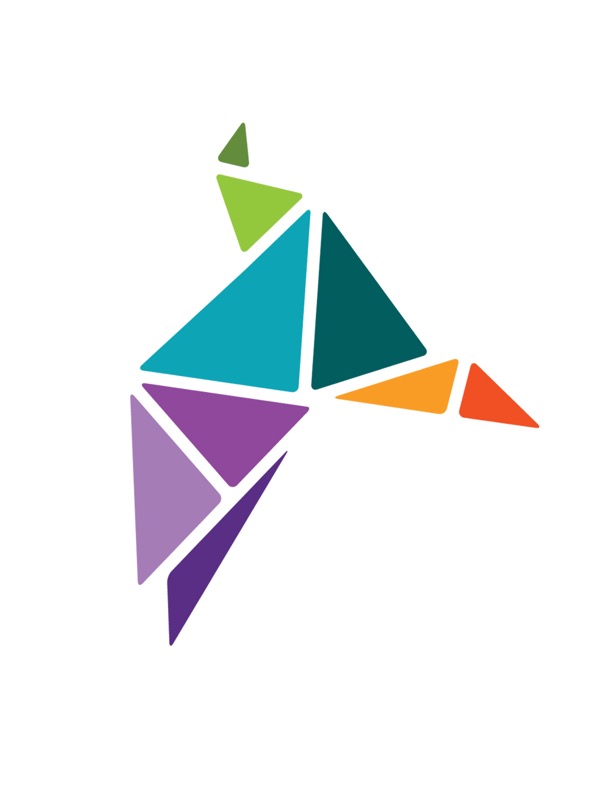 To provide safety and healing with dignity and respect to survivors of domestic violence and sexual assault, giving them a voice and hope for a better future.
We envision a community free from domestic violence and sexual assault, where we all live safely.
Unprecedented Times Call For Enhanced Services
LSR currently unable to meet the growing needs of the community
628
TPO Apps
78
Shelter Clients
200
SANE Cases
26
SANE victims 13-17yo
97
Housing requests
Calendar Year 2019
1479
TPO Apps
122
Shelter Clients
247
SANE Cases
46
SANE victims
13-17 years old
192
Housing requests
Calendar Year 2022
135%
increase
56%
increase
23%
increase
77%
increase
98%
increase
[Speaker Notes: SANE victims 13-17yo – 13% of cases in 2019, 19% in 2022]
Stabilize to Meet Higher Demand
LSR investment needs in three areas
Strategic Approach
Ensure foundational items and finances are stabilized to meet higher client demand
Sexual Assault
Internal Foundation
Domestic Violence
Strengthen internal tools, personnel, and facilities to ensure organization can support additional growth
Ensure safety for all staff and clients with enhanced security and spaces
Build new SANE Suite to meet demand and support overall mission
Shore Up Internal Foundation
Strength our base
01
03
Safety for Clients and Staff
Staffing
Bring salaries to market rates to drive retention
Add more general staff
Provide professional development 
Initiate an employee wellbeing program
Add apartment onsite to house a police officer in collab with Cobb/Marietta PD
Upgrade security and IT systems
Build an enclosure to allow travel throughout entire facility without going outdoors
Redesign parking lot layout for security
02
04
Facilities
Financial
Refresh staff spaces (paint, carpet, furniture)
Purchase generator to support living areas, IT services, and SANE evidence room
Enhance ADA accessibility
Reduce dependence on LOC by ensuring minimum of 6-months of operating capital in cash reserves 
Increase LOC to offer stability in times of govt shutdown or other unexpected events
Domestic Violence Programs
Provide greater safety while expanding reach
01
03
Staffing
Program Enhancement
Enhance staffing plan to meet demand
Provide additional training
Add 8 additional single rooms to better serve sexual assault victims, singles, elders, males and LGBTQIA+ community
Add several rooms for large families
Enhance space for walk-in clients to receive assistance 
Add wellness resources to support future community needs
Better Facilities for Existing Clients
02
Enhance existing client rooms and living space
Provide options for clients with pets
Add additional offices for staff and spaces with natural light
Sexual Assault Programs
Increase capacity to meet demand
01
02
World-Class Facilities
Staffing
Pay above market rates for SANE nurses to ensure top talent and lower turnover
Add more staff to meet increased demand
Provide additional training
Build new SANE Suite to support additional demand 
Two exam rooms
Climate-controlled, fire-proof  evidence storage room
Additional staff office space with additional storage spaces
Soft interview room with interview-recording capabilities
Law Enforcement and family waiting room
Potential sleep space
Impacts When We Are Successful
Community needs LSR now more than ever
40% Additional 
Capacity in SANE Suite
18 More Weeks
Expanded Outreach & Support
Leveraging reserves would reduce turnaround time and increase housing assistance by 18 weeks

6 transitional housing client turnovers a year cost roughly $13K annually
38 victims
840
Who wouldn’t have to wait for a SANE exam
The addition of a second exam room adds 40% more capacity to meet growing community needs
More support for more diverse clients
Shelter clients who wouldn’t be turned away
All data based on 2022 numbers not any forecasted increases
More Bed Nights = Reduced Hotel Stays
$100,000
New facility would add 7300 additional bed nights

More available bed nights will reduce hotel expenses, which totaled $35K in 2022
Expanded capacity results in additional GBI-funded program fees, which financially sustains the LSR Sexual Assault program